CHÀO MỪNG CÁC EM ĐẾN VỚI TIẾT TOÁN!
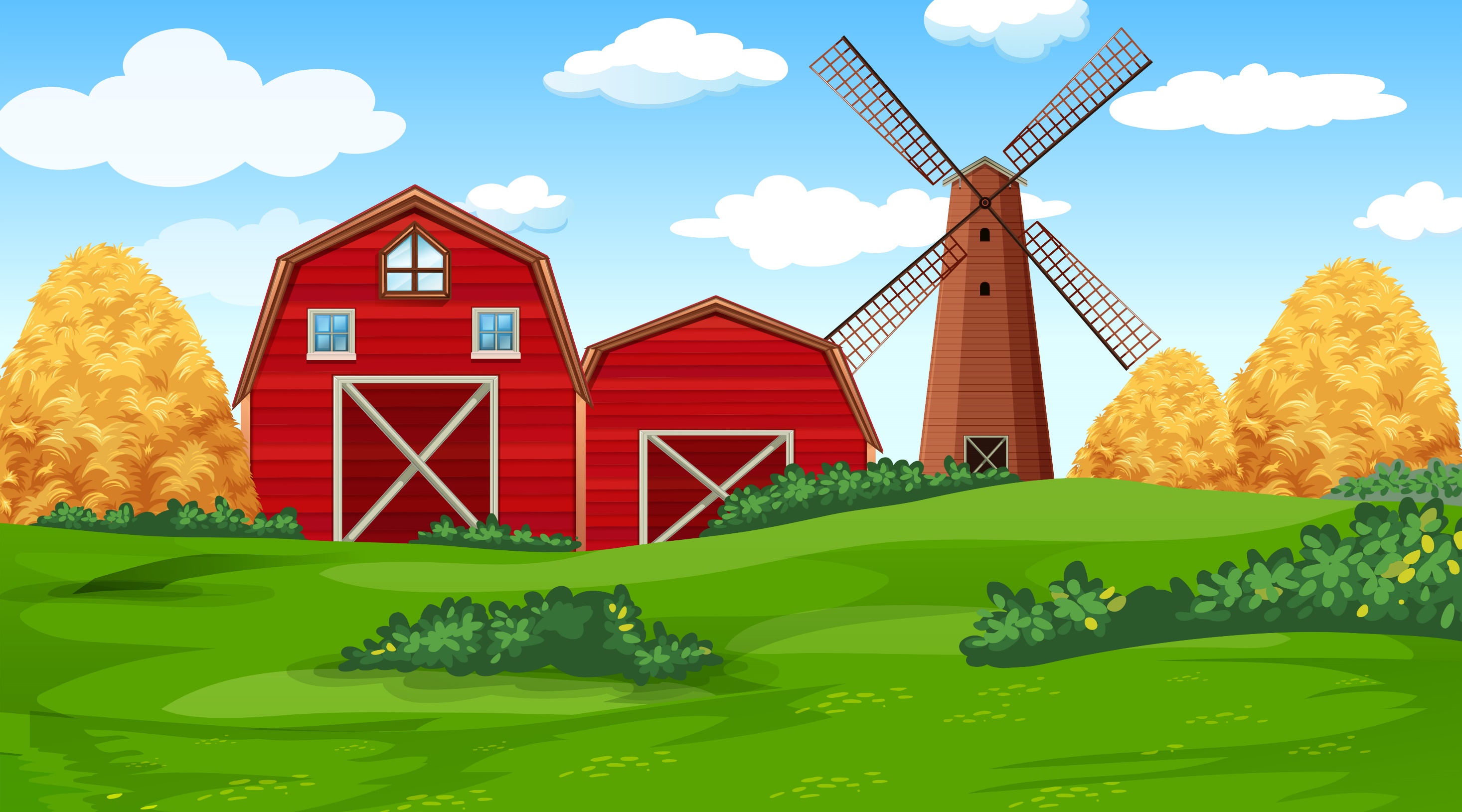 TÌM ĐÀN VỊT CON
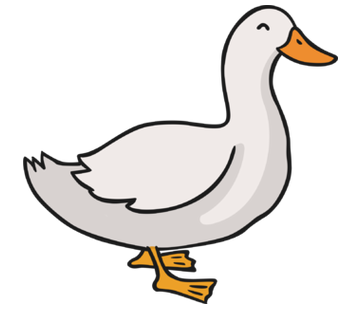 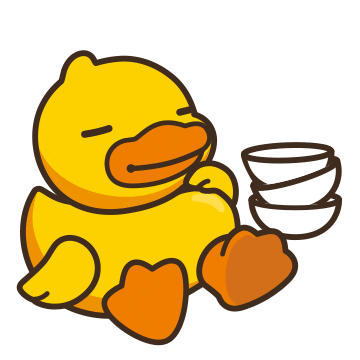 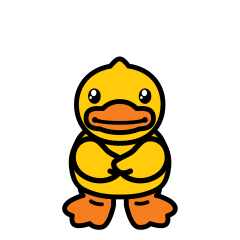 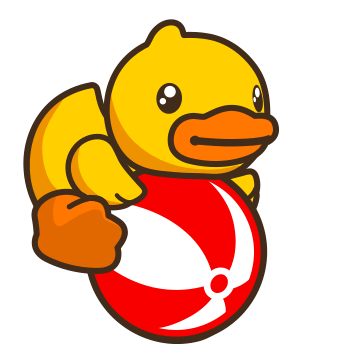 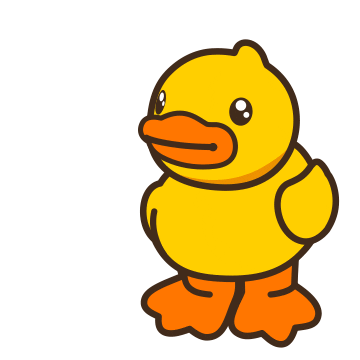 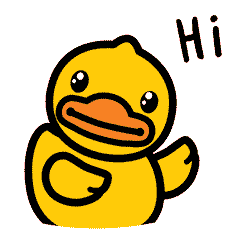 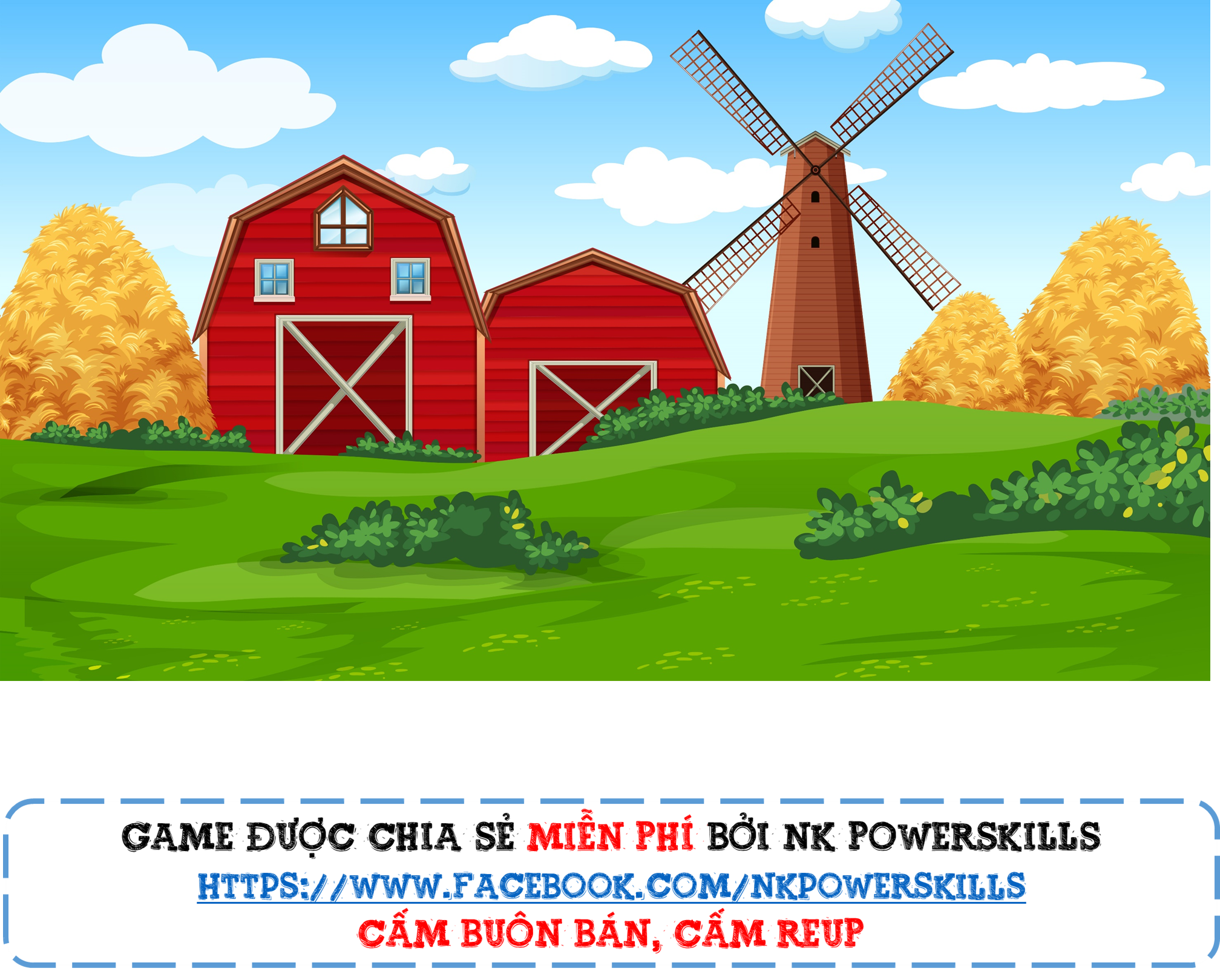 CÂU HỎI 1: Số lớn nhất trong các số sau là:
240 ; 640 ; 600 ; 420
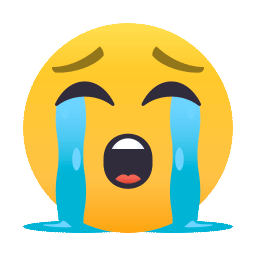 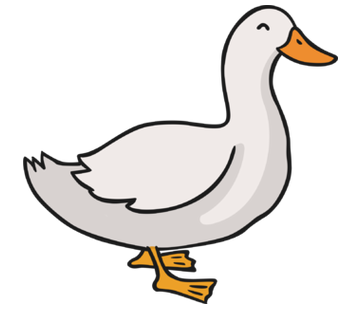 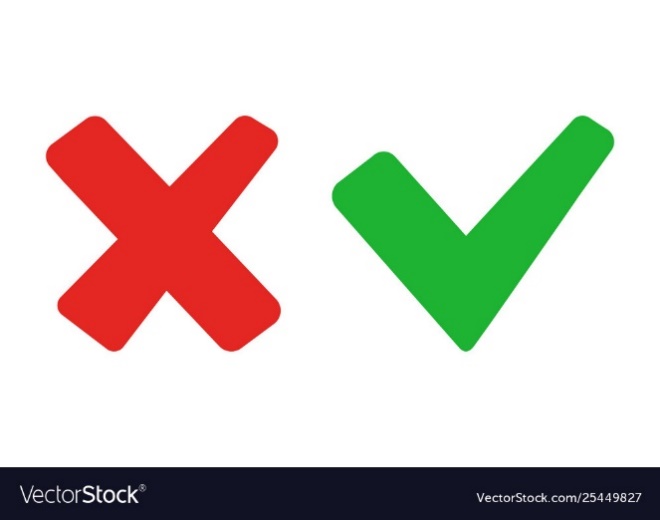 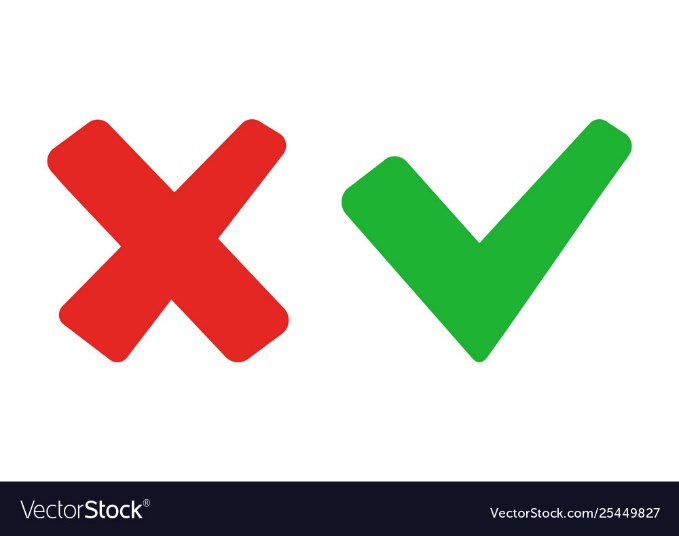 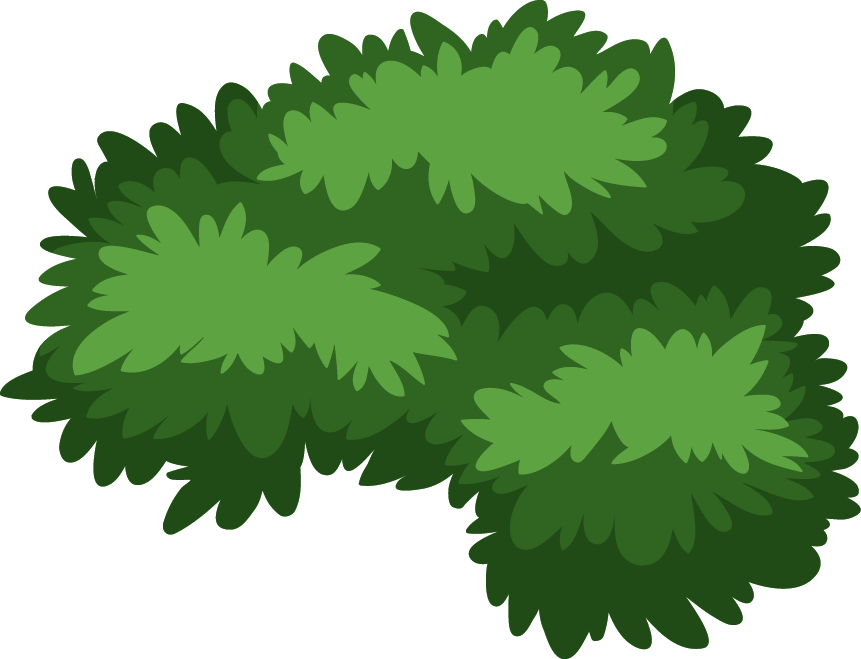 640
240
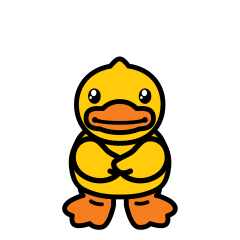 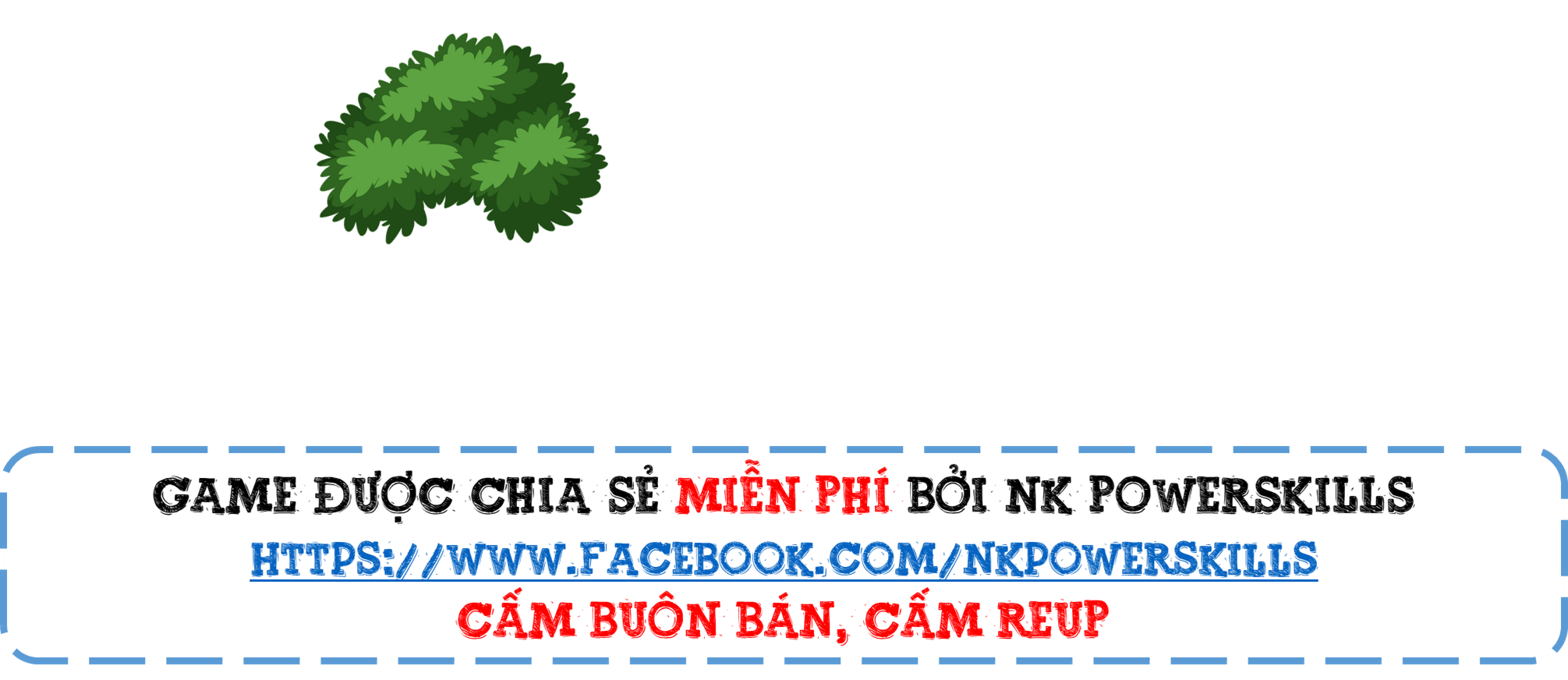 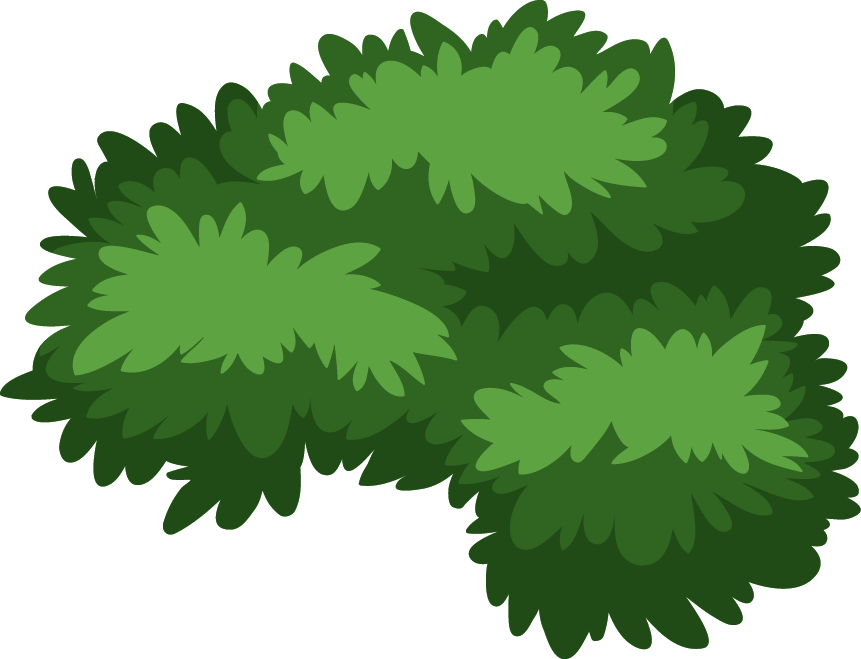 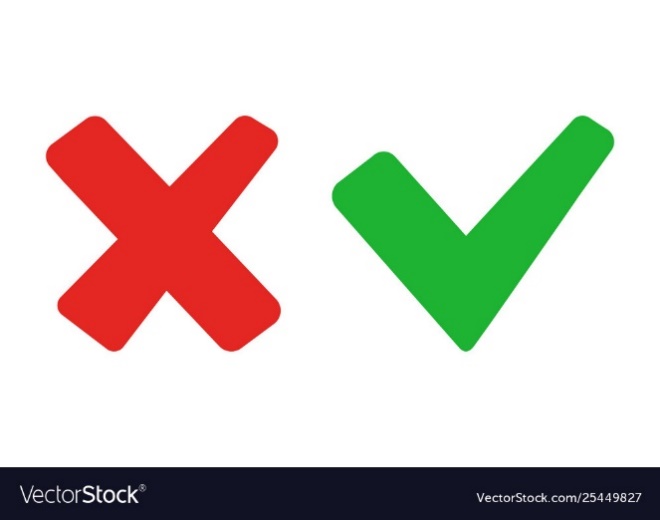 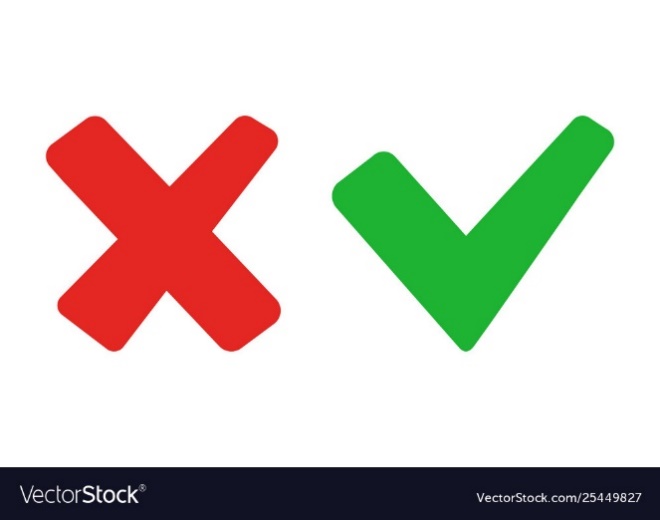 420
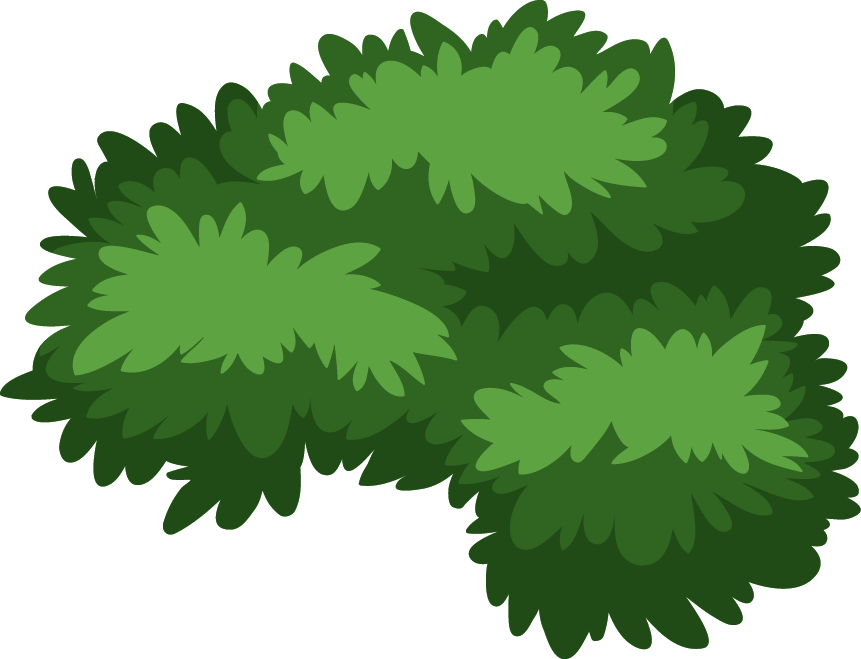 600
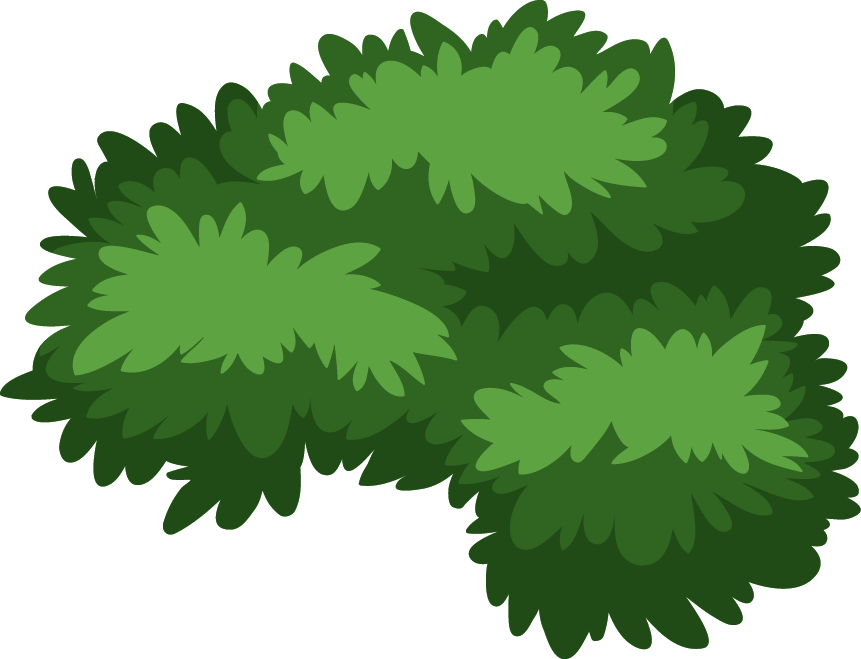 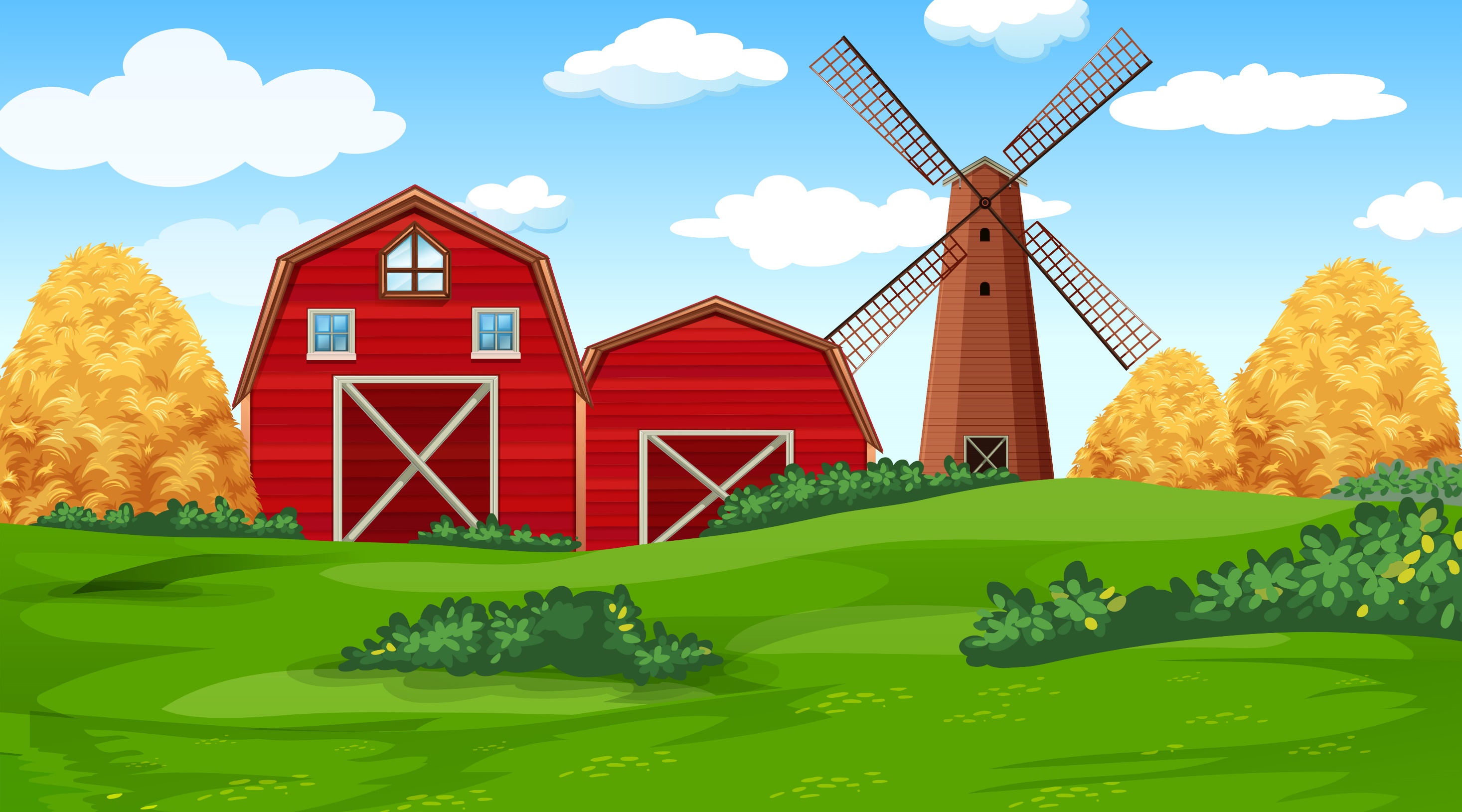 CÂU HỎI 2: Ba con bò có cân nặng là: 800kg, 550kg và 680kg. Quan sát hình rồi trả lời câu hỏi: Bò tót cân nặng số ki-lô-gam là:
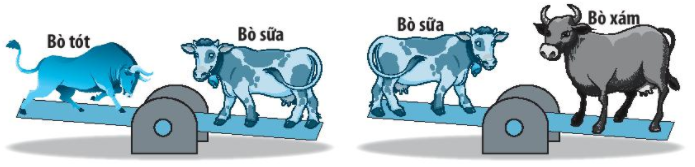 Bò tót
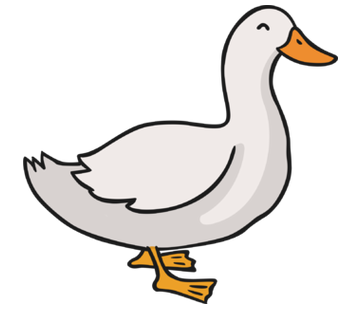 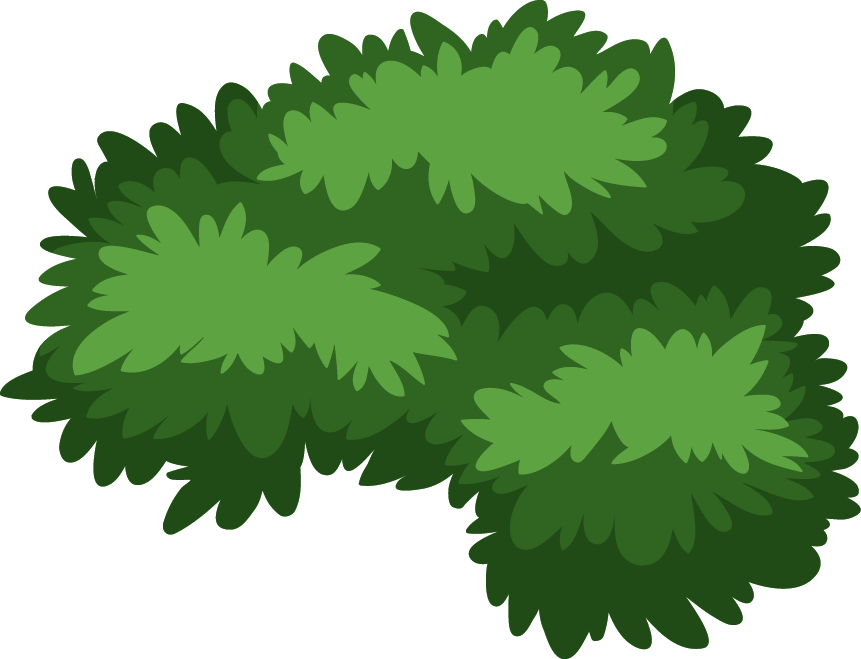 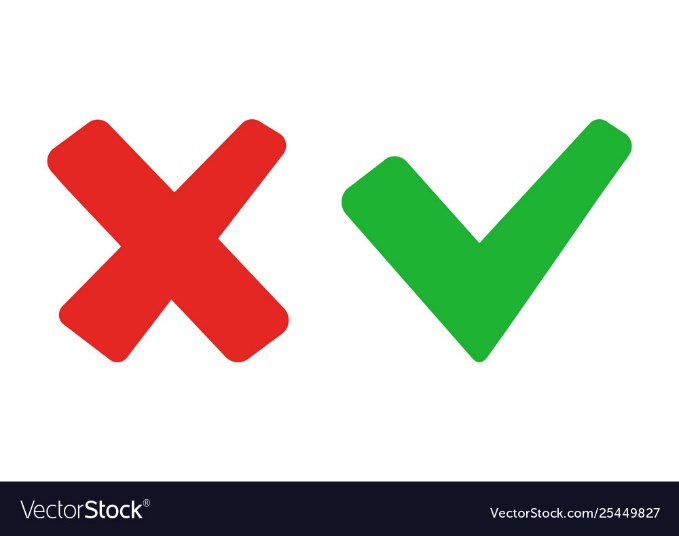 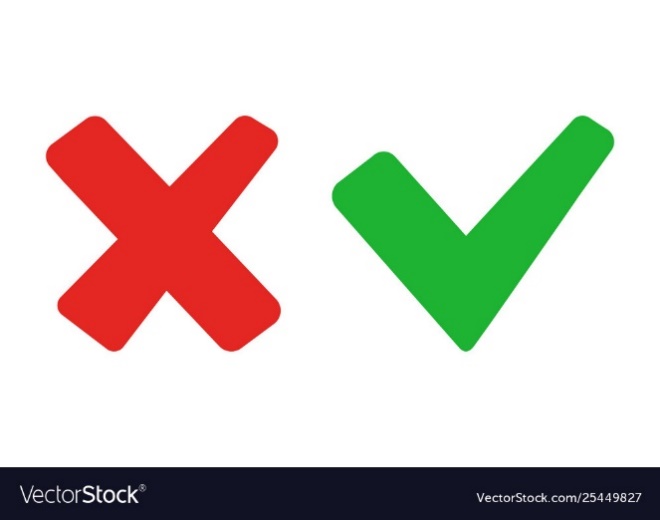 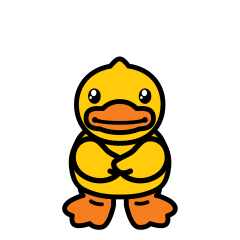 550kg
800kg
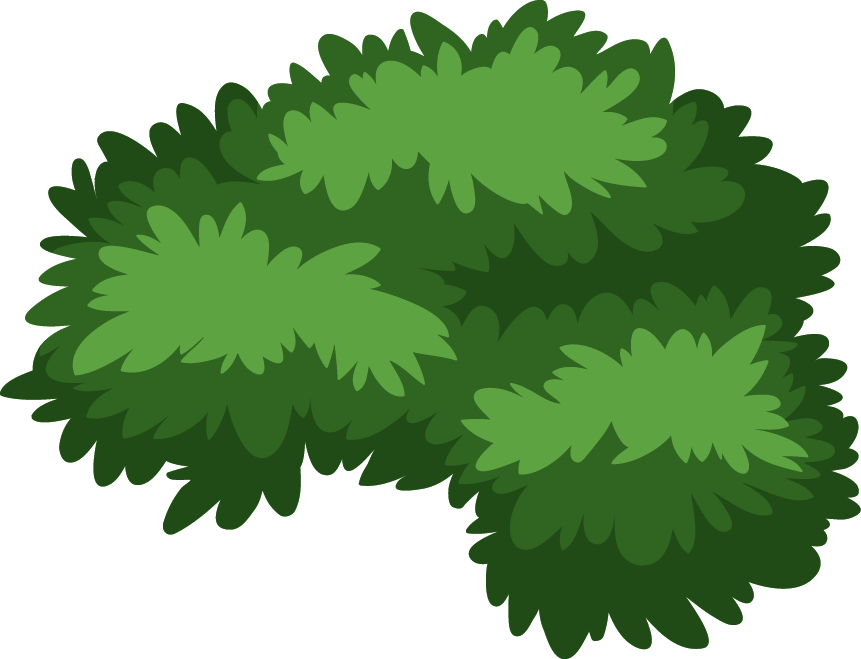 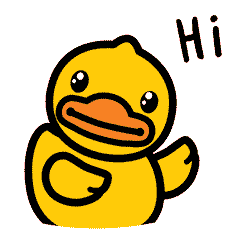 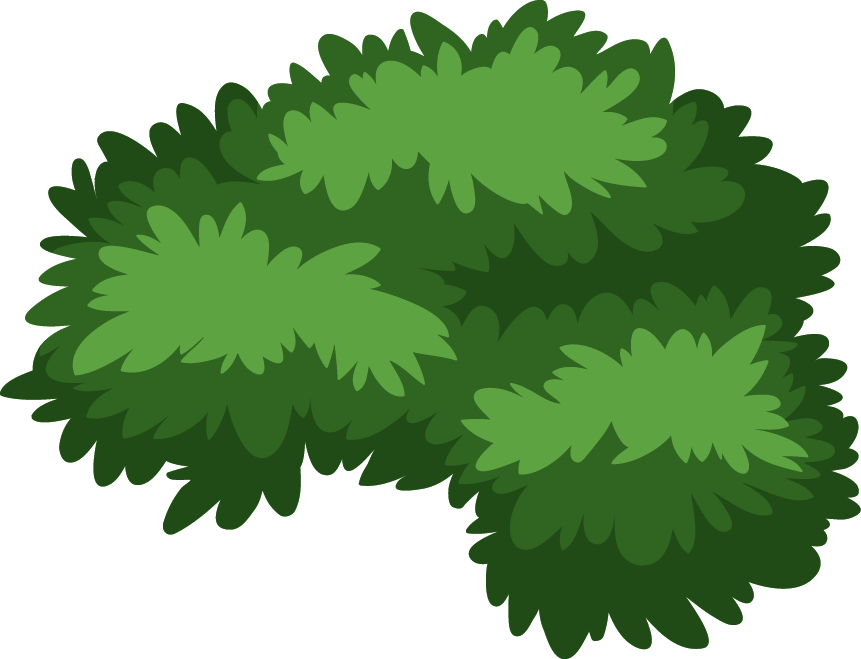 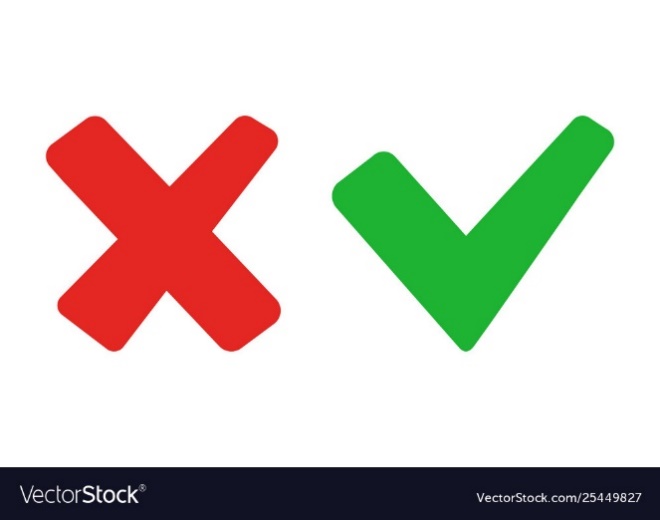 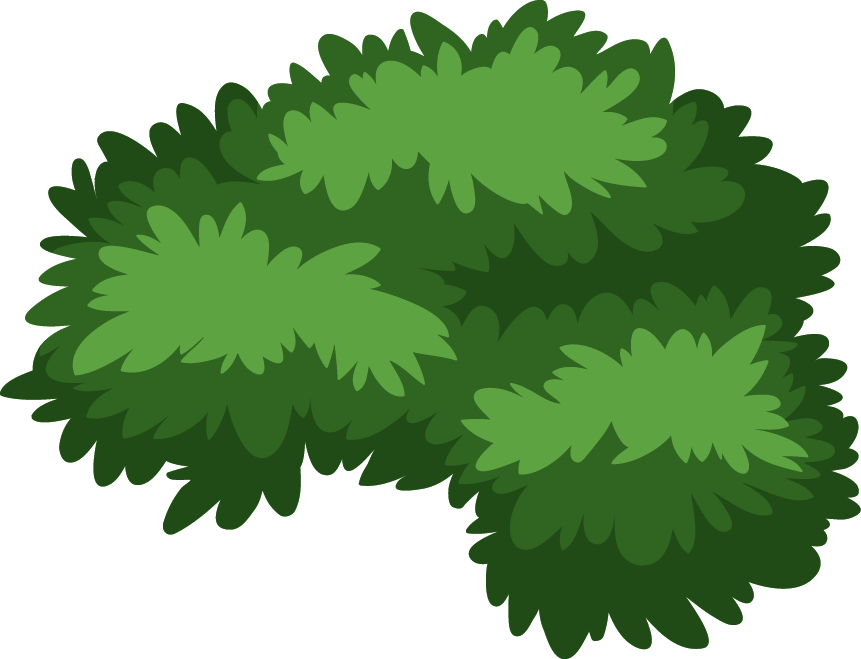 680kg
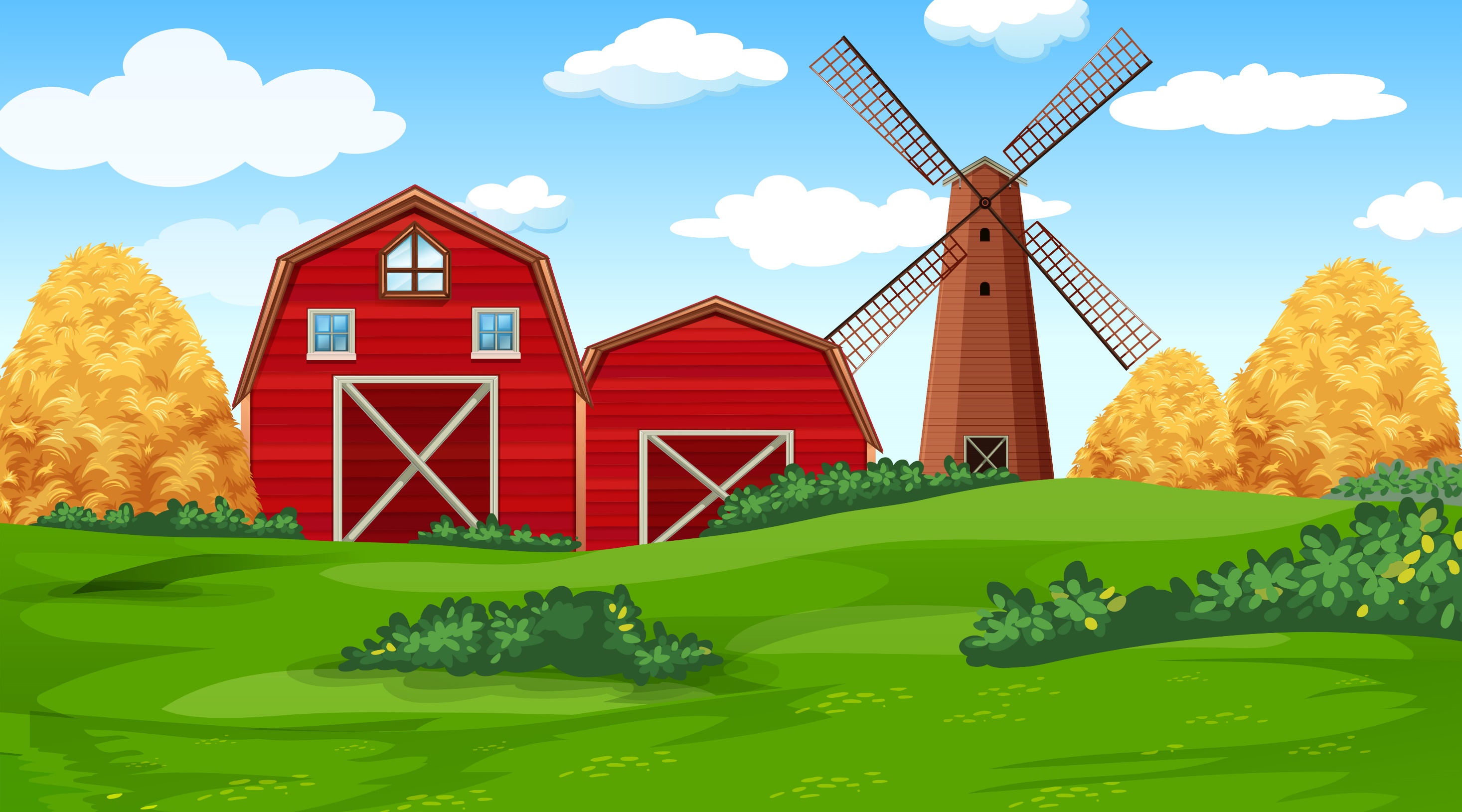 CÂU HỎI 3: Cho các số sau:
400; 230; 80; 600; 1000; 990; 200
Các số tròn trăm là:
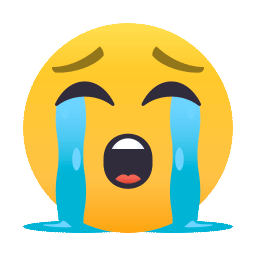 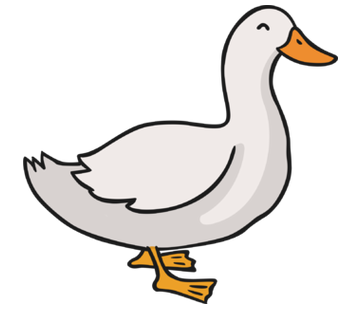 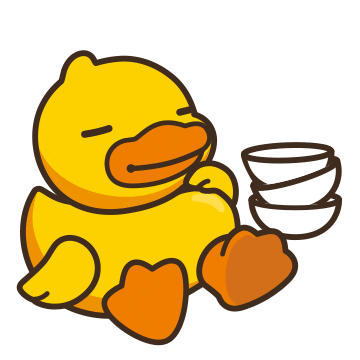 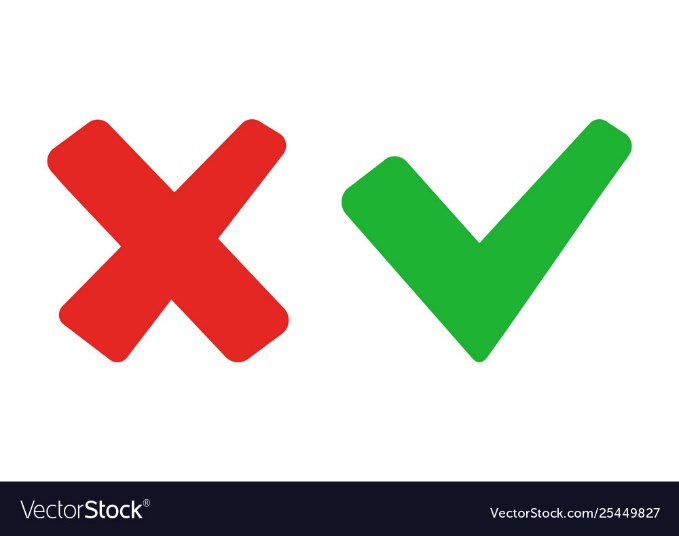 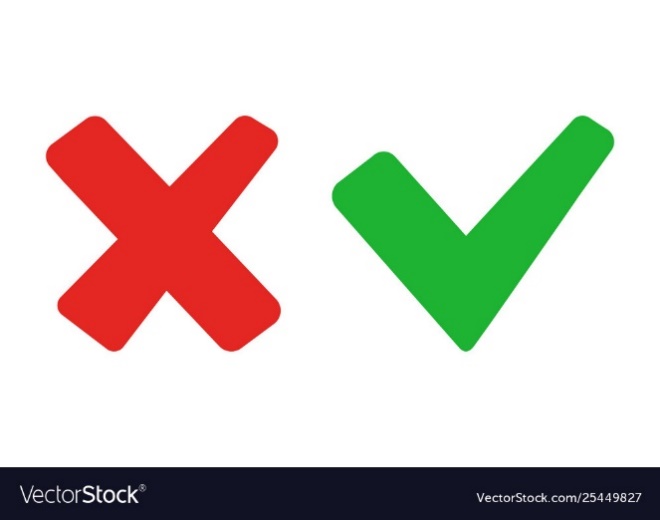 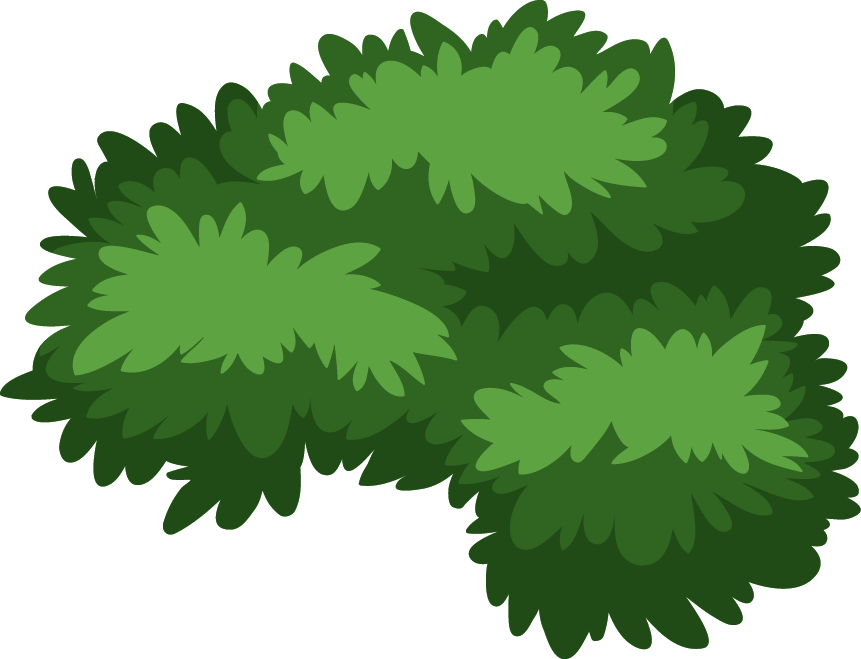 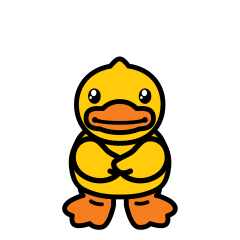 C. 400; 600; 1000; 200
A. 230; 80; 990
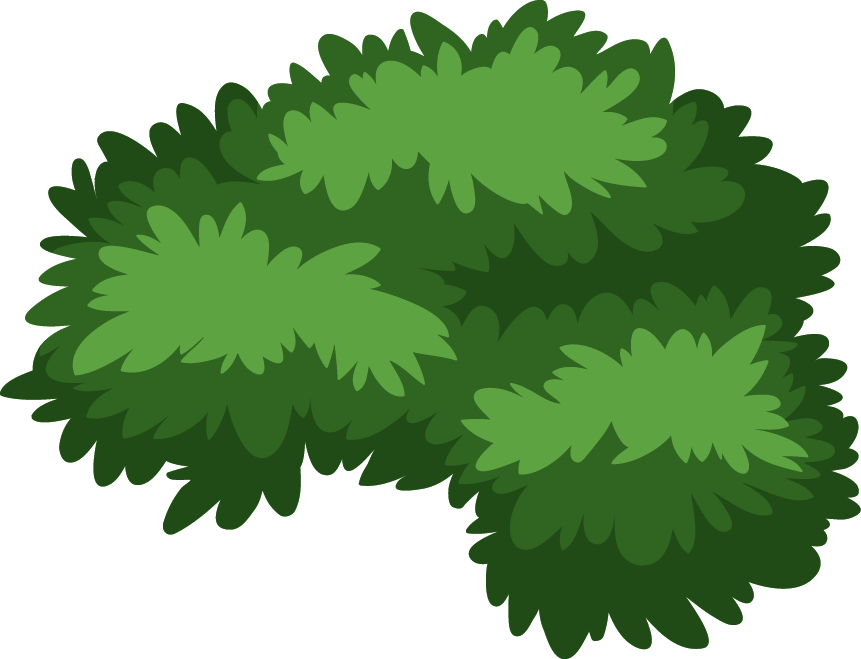 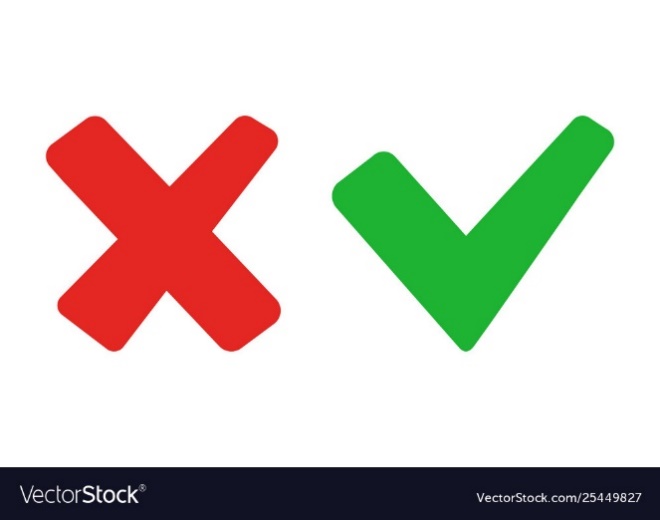 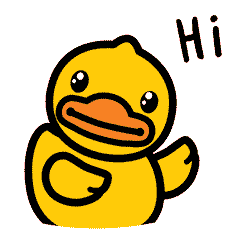 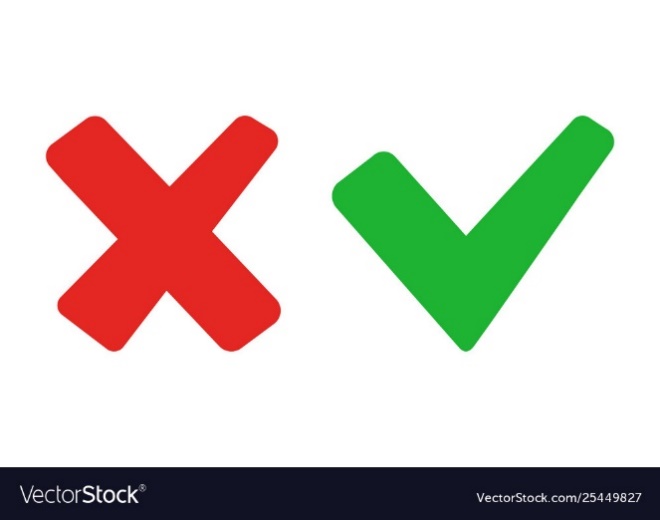 B. 400; 600; 200
D. 230; 80; 990; 200
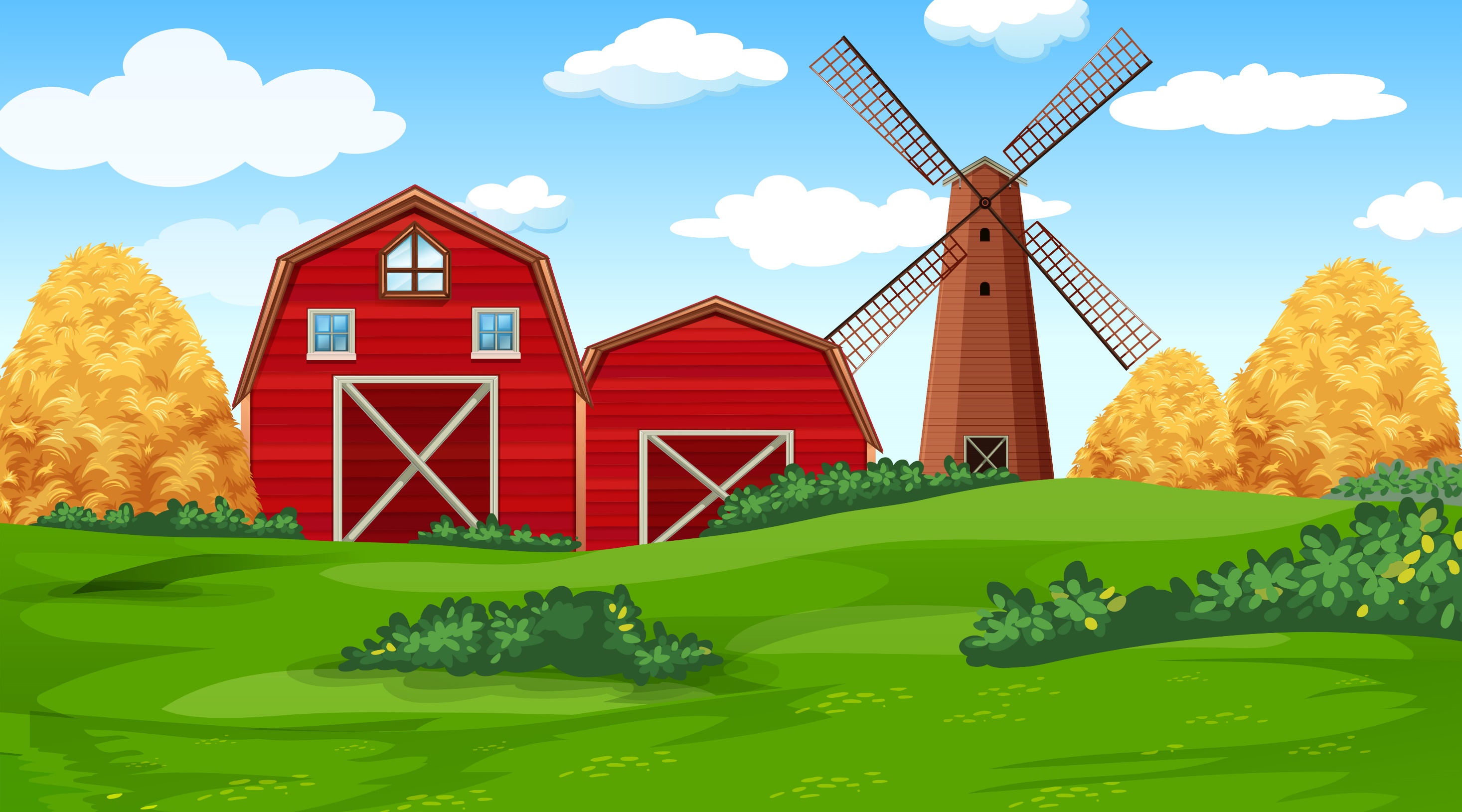 CÂU HỎI 4: Có hai đội thu hoạch cà chua. Đội Một gồm các bạn Mai, Việt, Nam và Mi, thu hoạch được tất cả 230 quả cà chua. Đội Hai chỉ có Rô-bốt, thu hoạch được 320 quả cà chua.
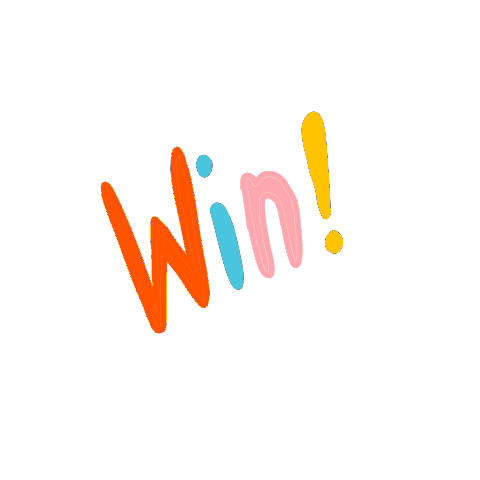 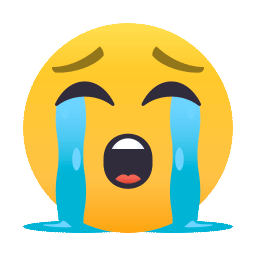 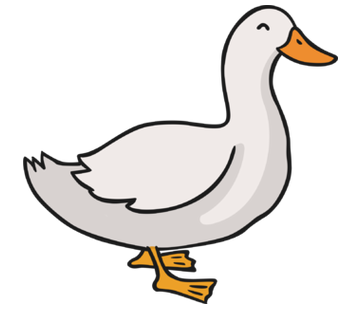 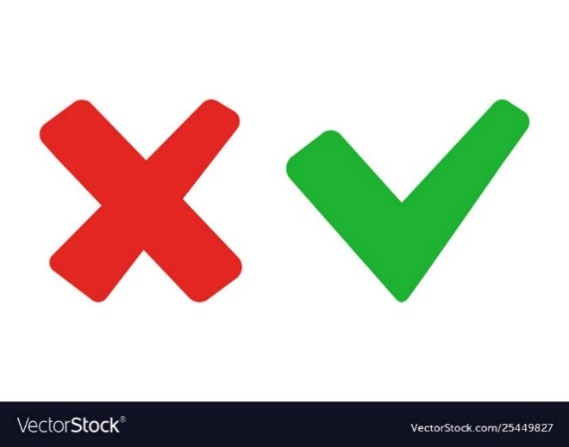 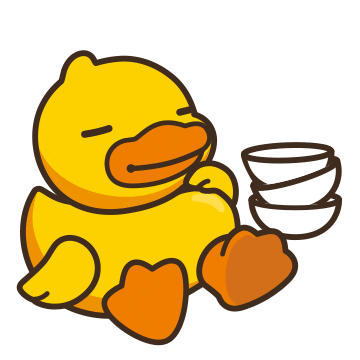 A. Số quả cà chua đội Một thu hoạch được nhiều hơn đội Hai.
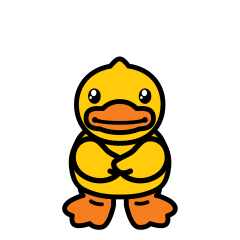 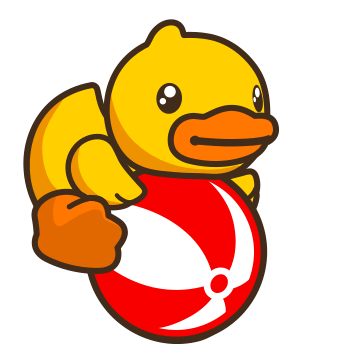 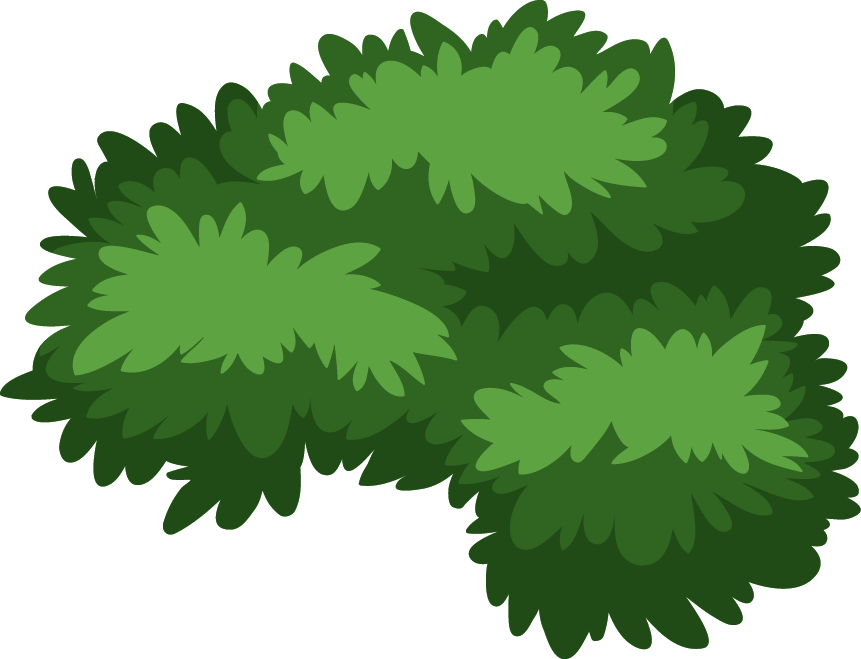 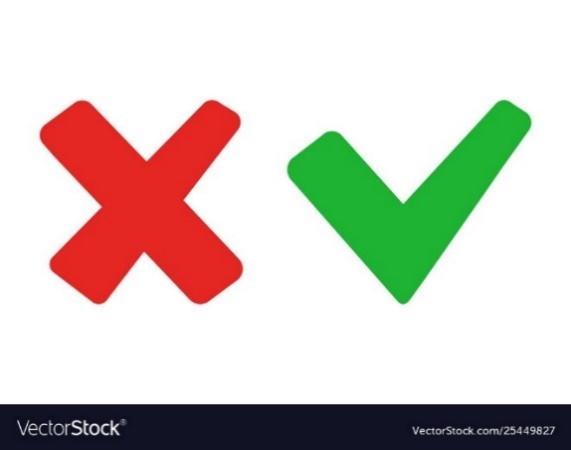 B. Số quả cà chua hai đội thu hoạch được bằng nhau
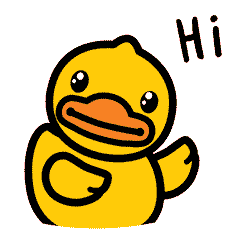 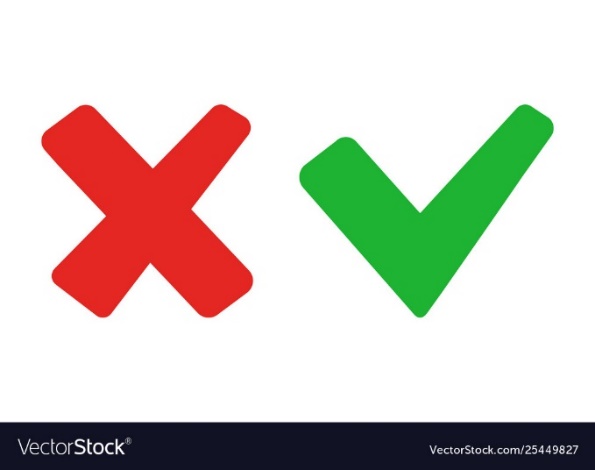 C. Số quả cà chua đội Một thu hoạch được ít hơn đội Hai.
CHỦ ĐỀ 10
CÁC SỐ TRONG PHẠM VI 1000
BÀI 51:
SỐ CÓ BA CHỮ SỐ
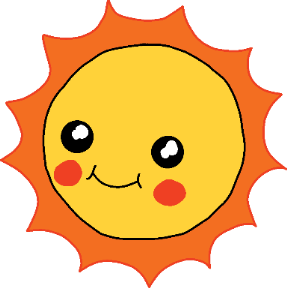 Trang 50, 51
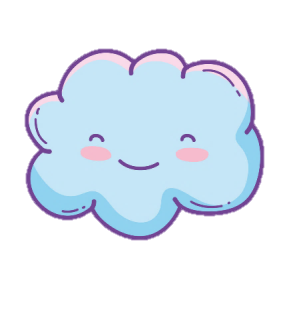 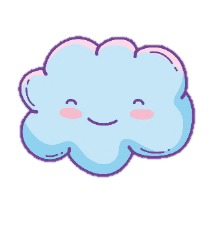 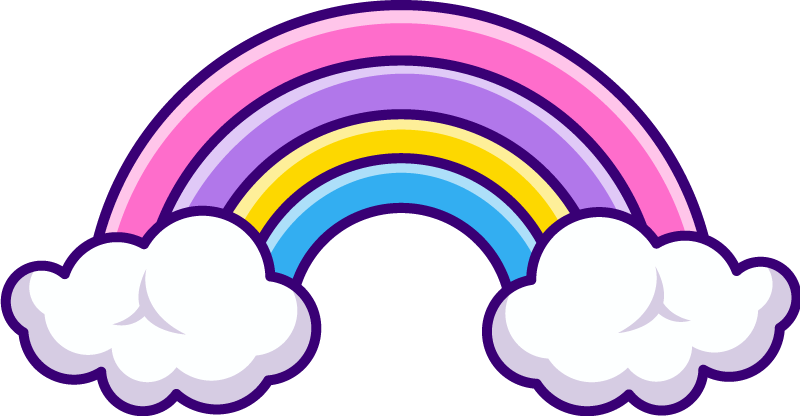 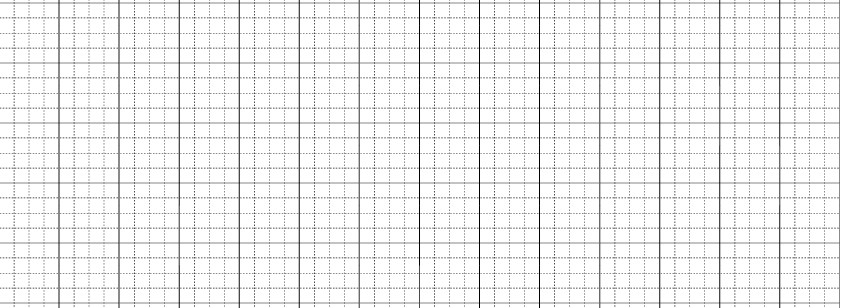 Thứ Ba ngày 5 tháng 3 năm 2024
Toán
Bài 51: Số có ba chữ số ( tiết 1)
YÊU CẦU CẦN ĐẠT
KHÁM PHÁ
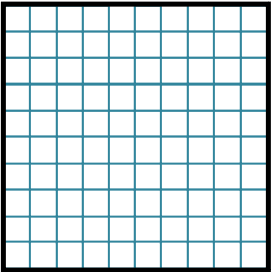 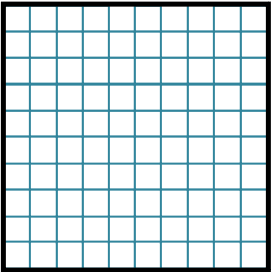 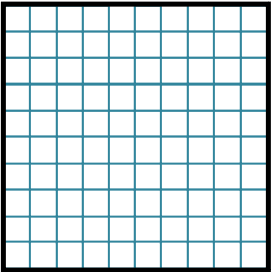 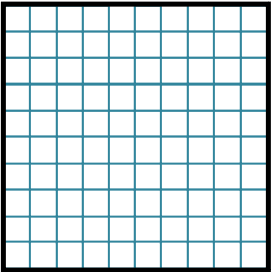 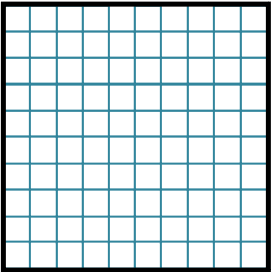 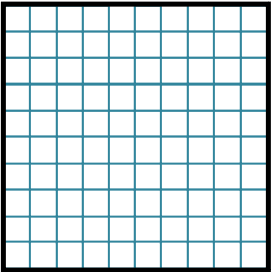 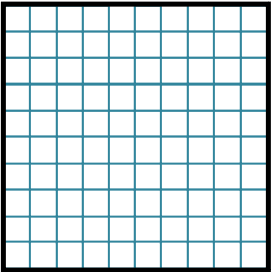 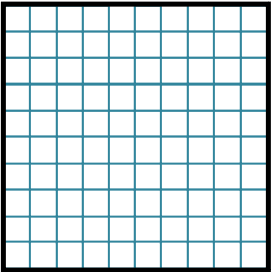 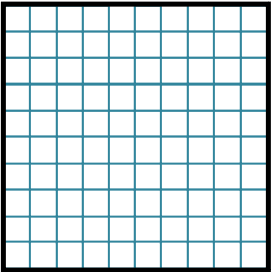 [Speaker Notes: GV phân tích cấu tạo số của số đó. VD: 465: Số gồm 4 trăm, 6 chục và 5 đơn vị. đọc là: Bốn trăm sáu mươi lăm rồi cho HS phân tích cấu tạo số các số còn lại]
Các số: 465; 304; 231 là các số có ba chữ số.
Em hãy lấy ví dụ các số có ba chữ số. Phân tích cấu tạo số của các số đó.
HOẠT ĐỘNG
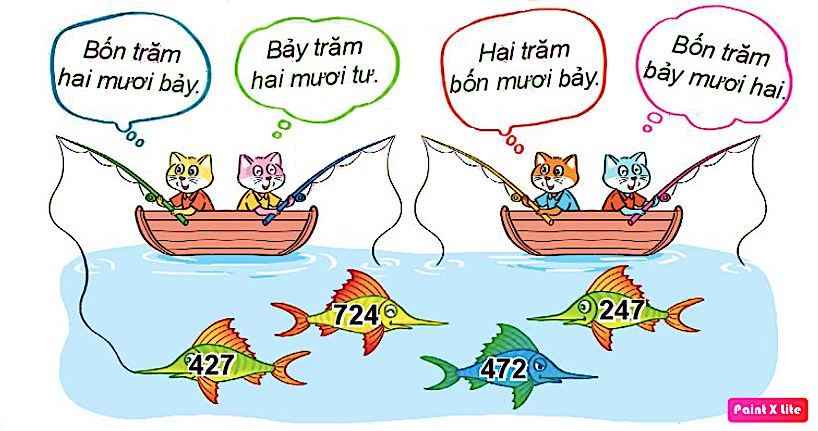 1
Tìm cá cho mèo.
Số
a)
2
?
108
111
?
?
105
230
106
231
110
235
112
113
238
107
109
234
236
b)
?
?
?
237
232
233
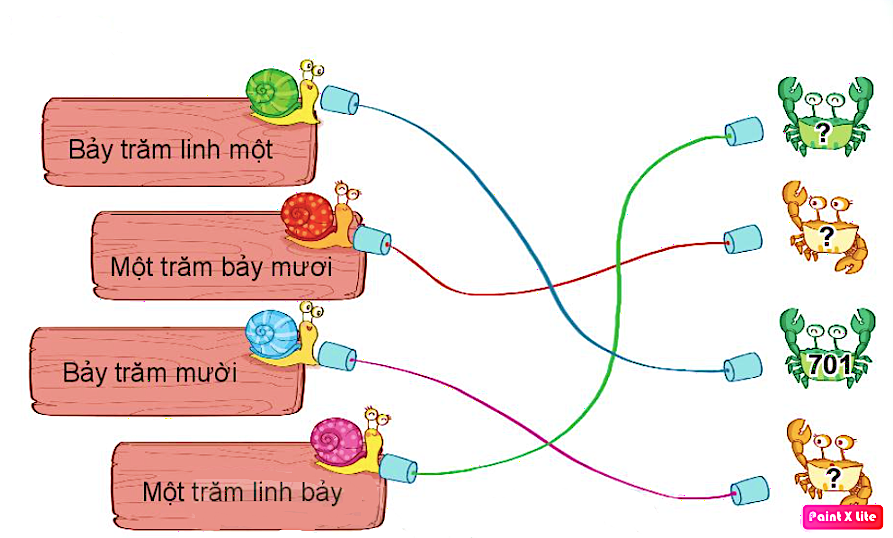 3
Số    ?
107
170
710
4
Viết, đọc số biết số đó gồm:
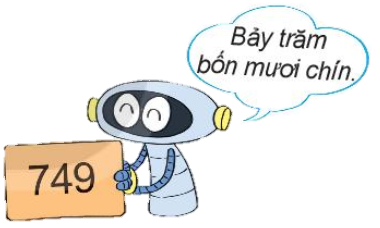 VẬN DỤNG
Lấy ví dụ số có 3 chữ số, phân tích số đó gồm mấy trăm? Mấy chục? Mấy đơn vị?
CHÀO TẠM BIỆT CÁC EM!